Initiate a Review using the iPERMS Web Based Training Database
iPERMS Training Database List Review
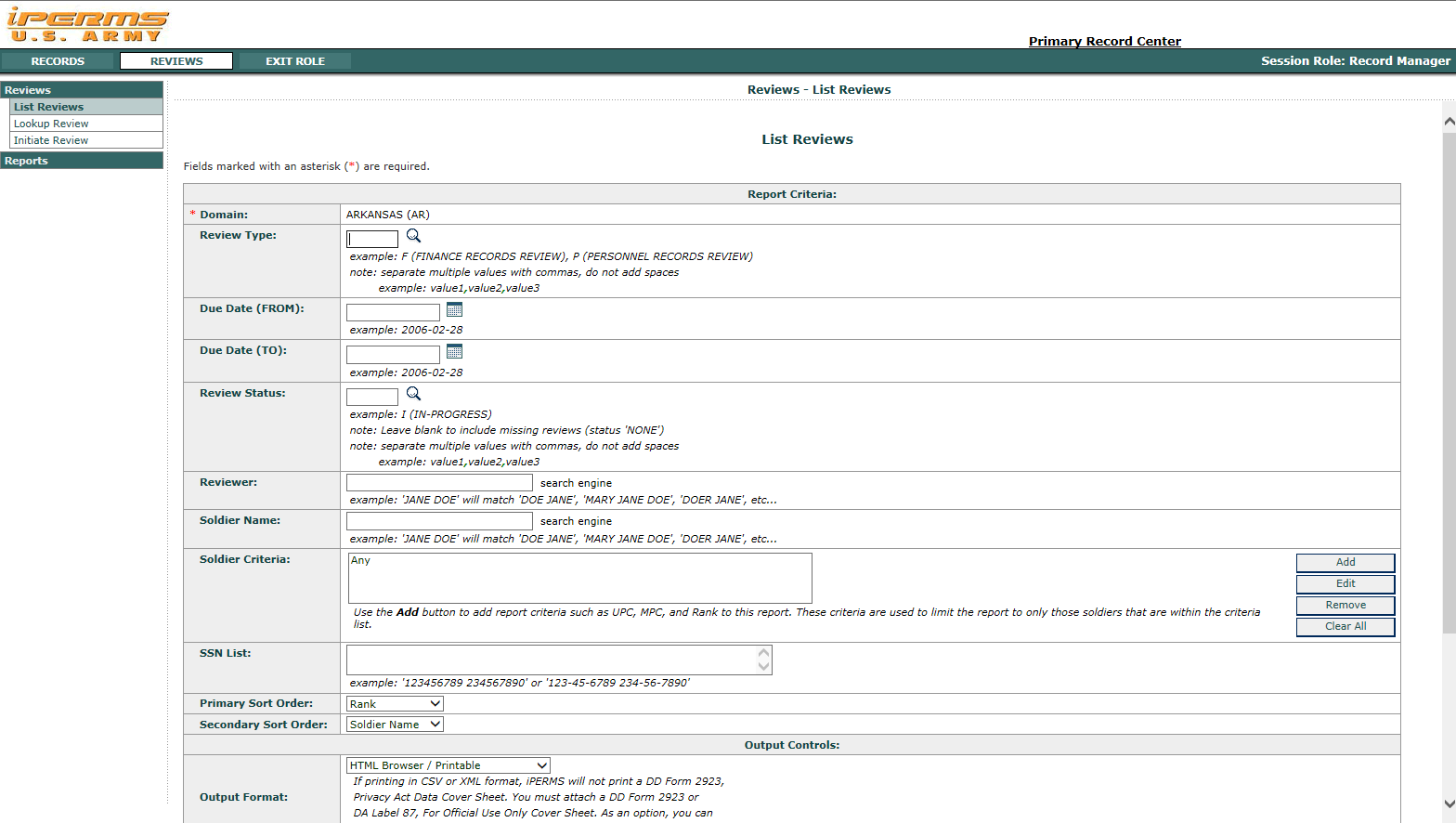 Choose how to conduct Review
iPERMS Training Database List Review
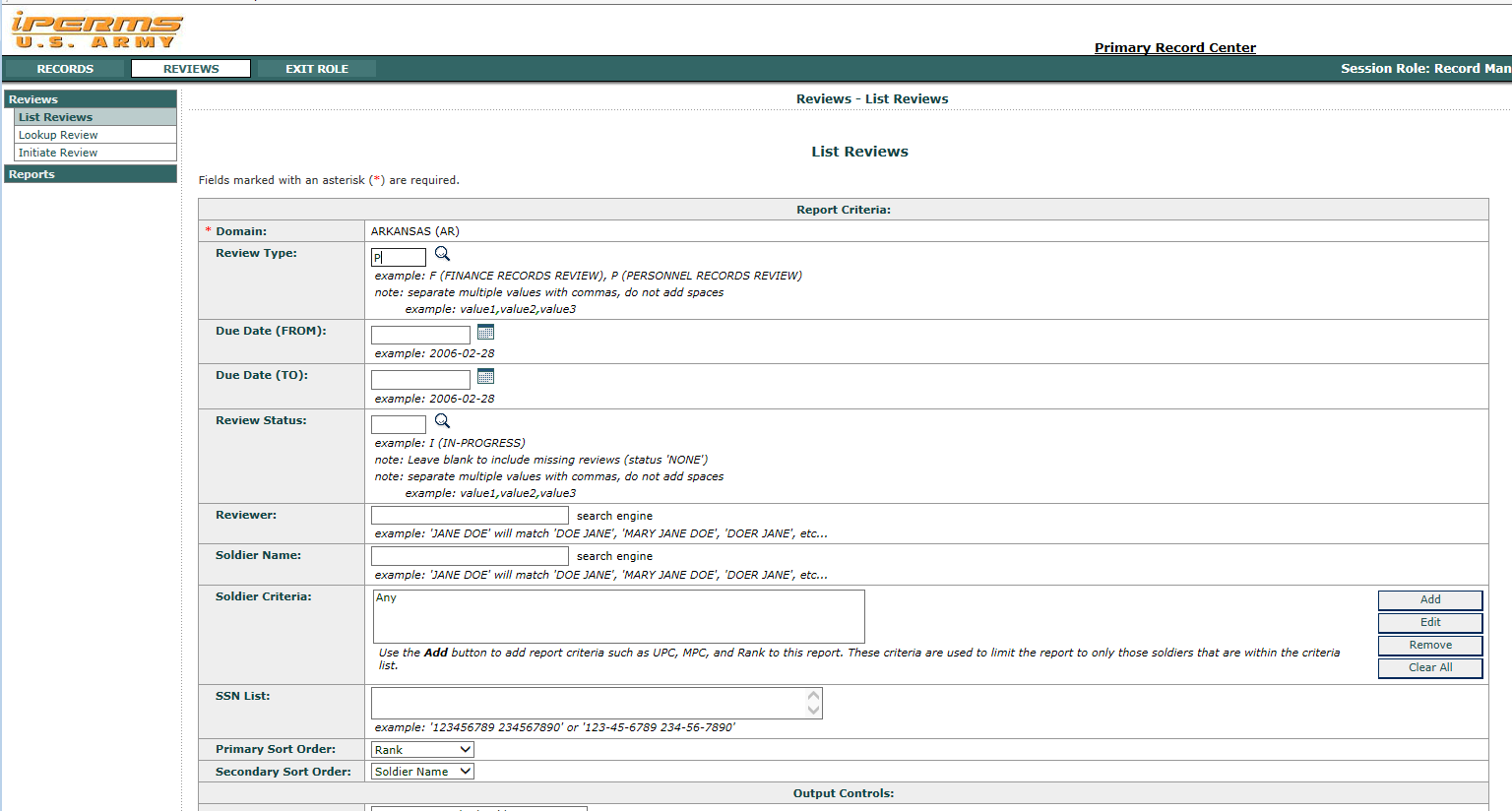 Type “P” or “F” for review type
Select “Add” to search by UPC
iPERMS Training Database List Review
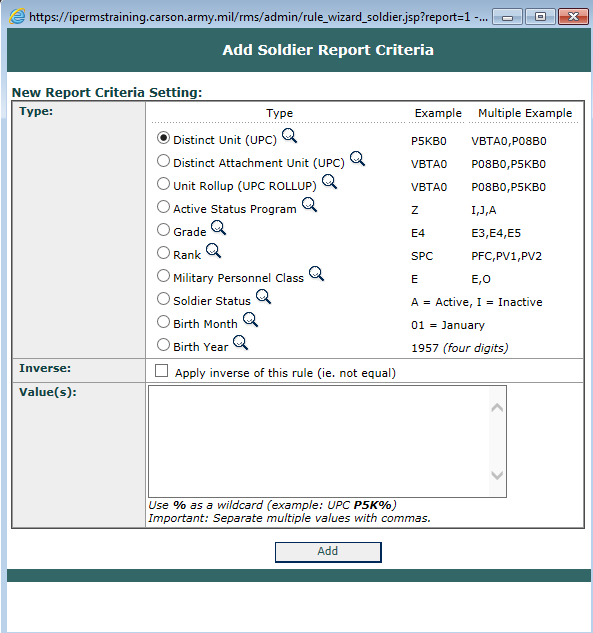 Select “Distinct Unit (UPC)”
iPERMS Training Database List Review
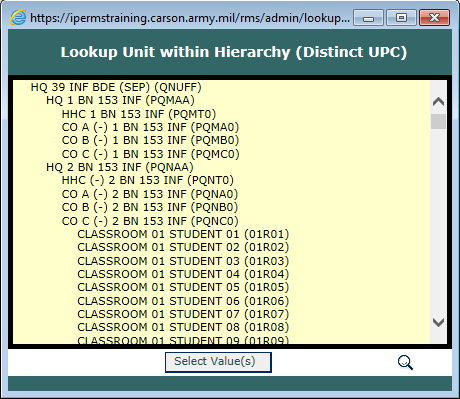 Select a Unit to List Reviews
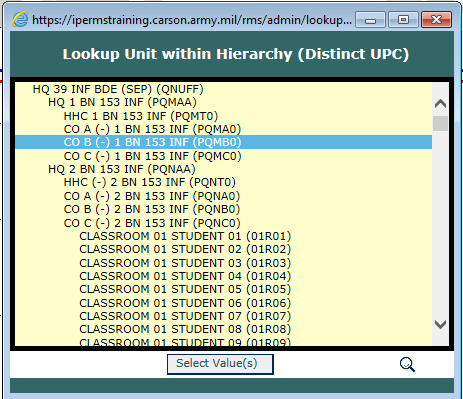 Click Select Values
iPERMS Training Database List Review
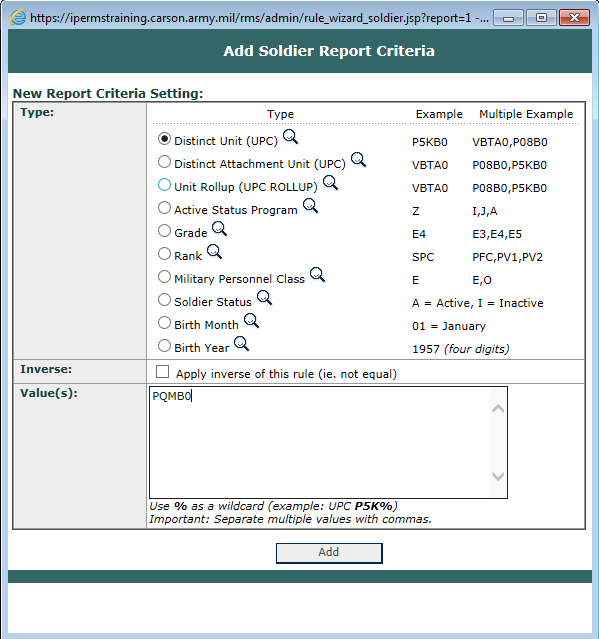 Click Add
iPERMS Training Database List Review
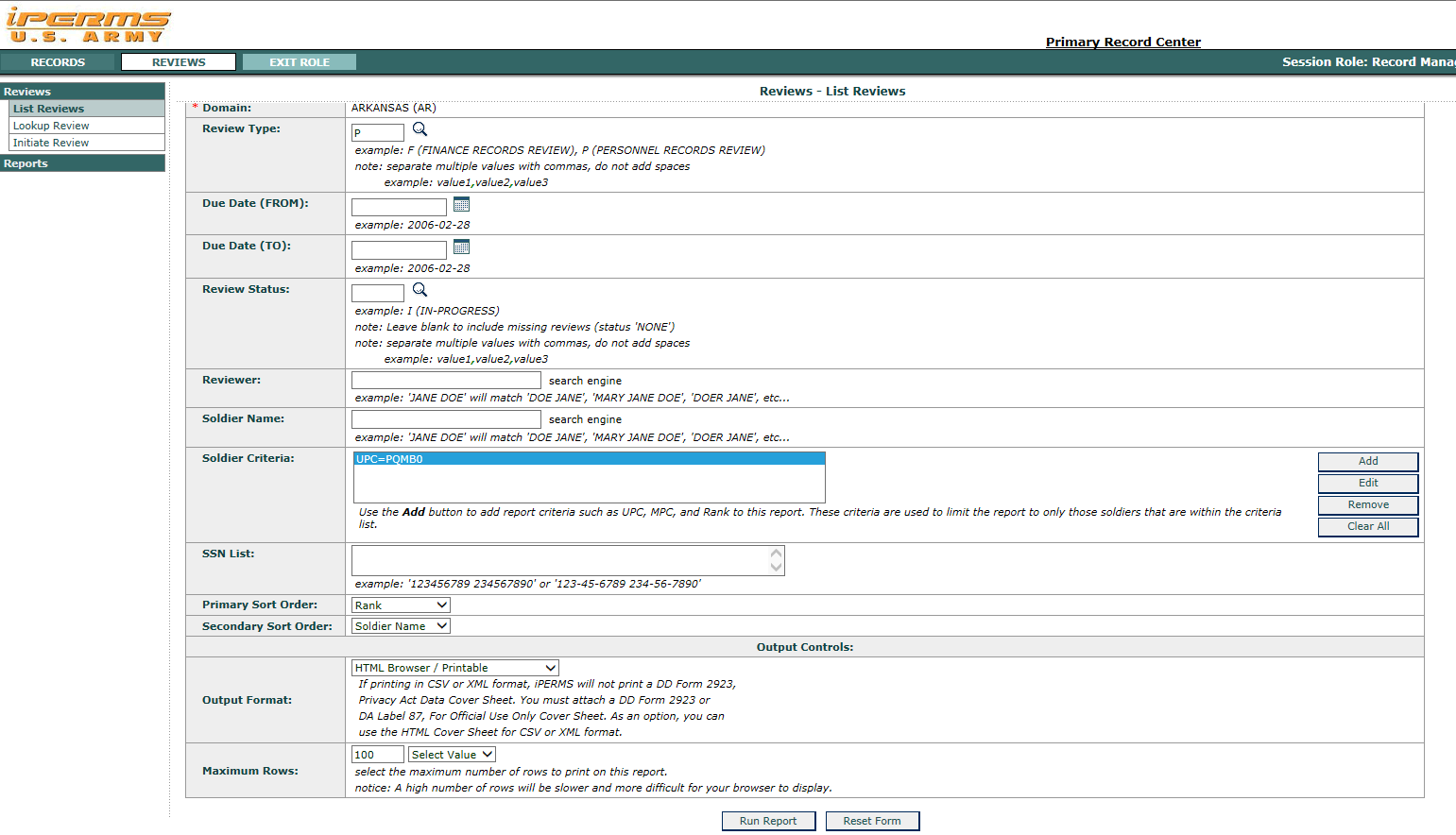 Click Run Report
iPERMS Training Database List Review
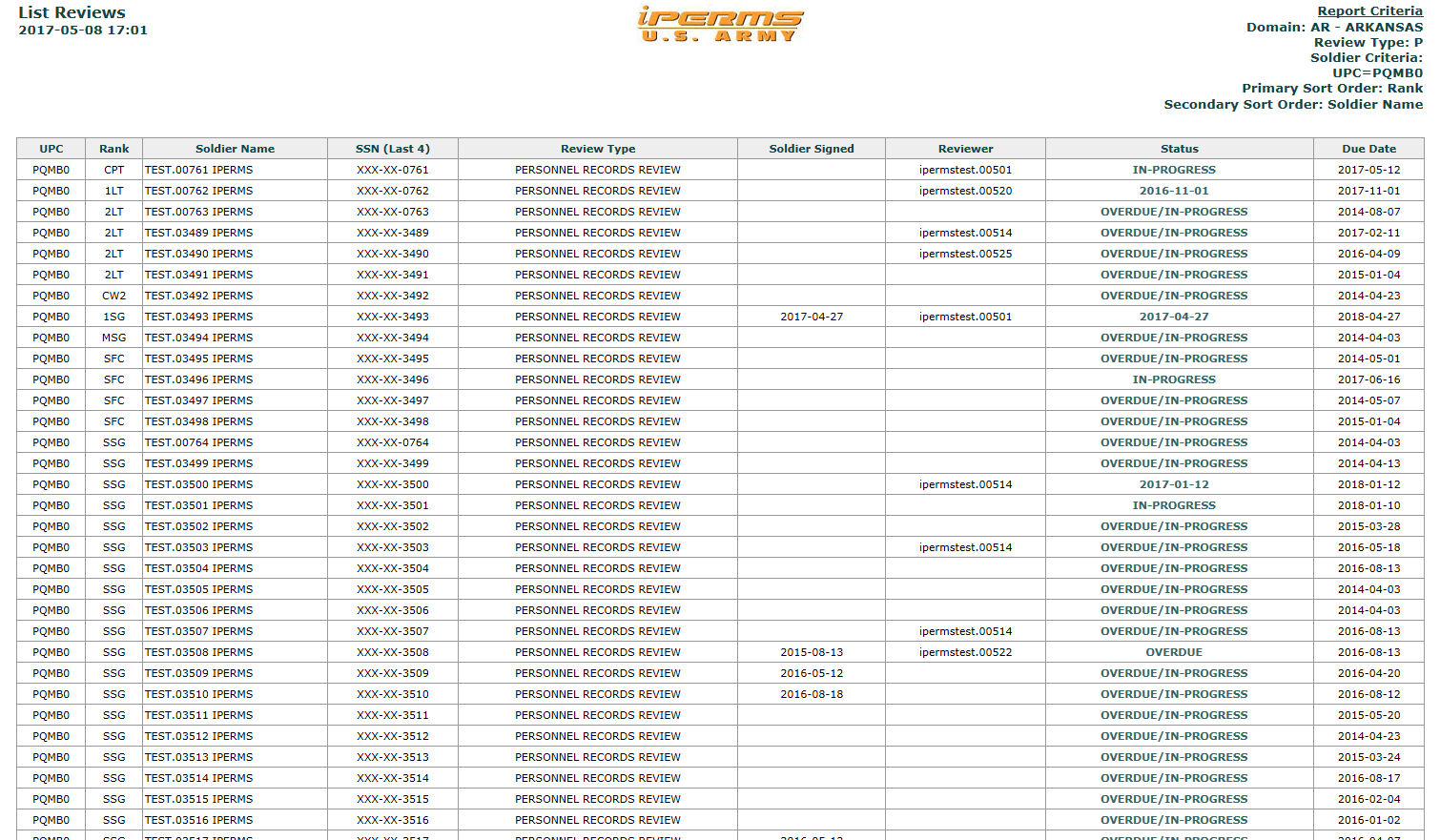 Choose a record to review
iPERMS Training Database List Review
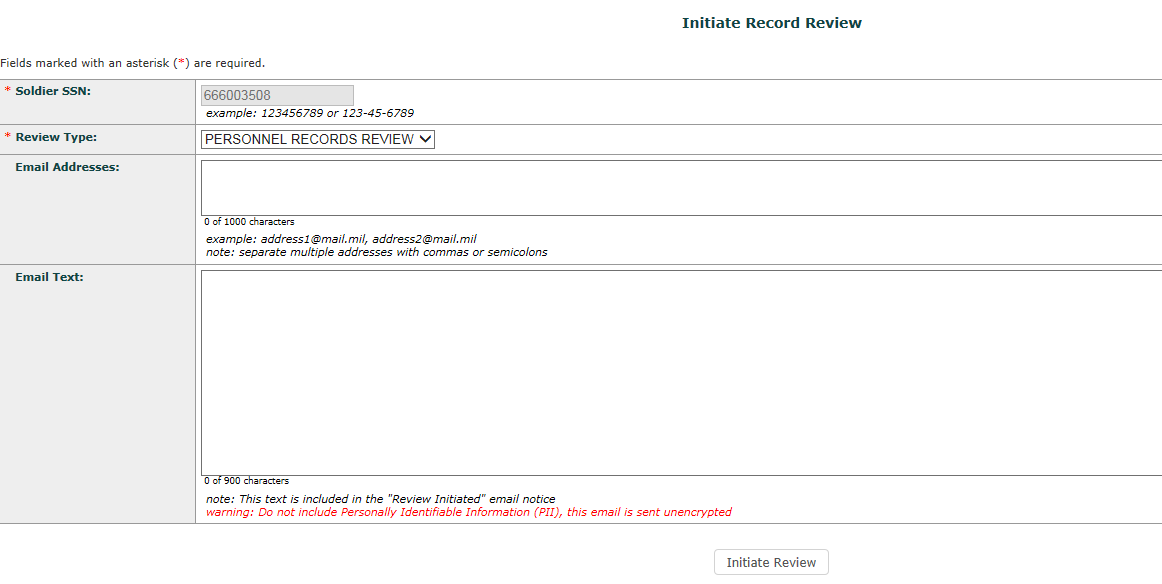 Click Initiate Review
iPERMS Training Database List Review
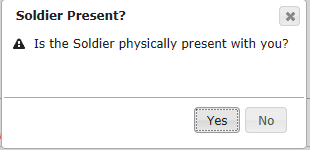 Select Appropriate Box
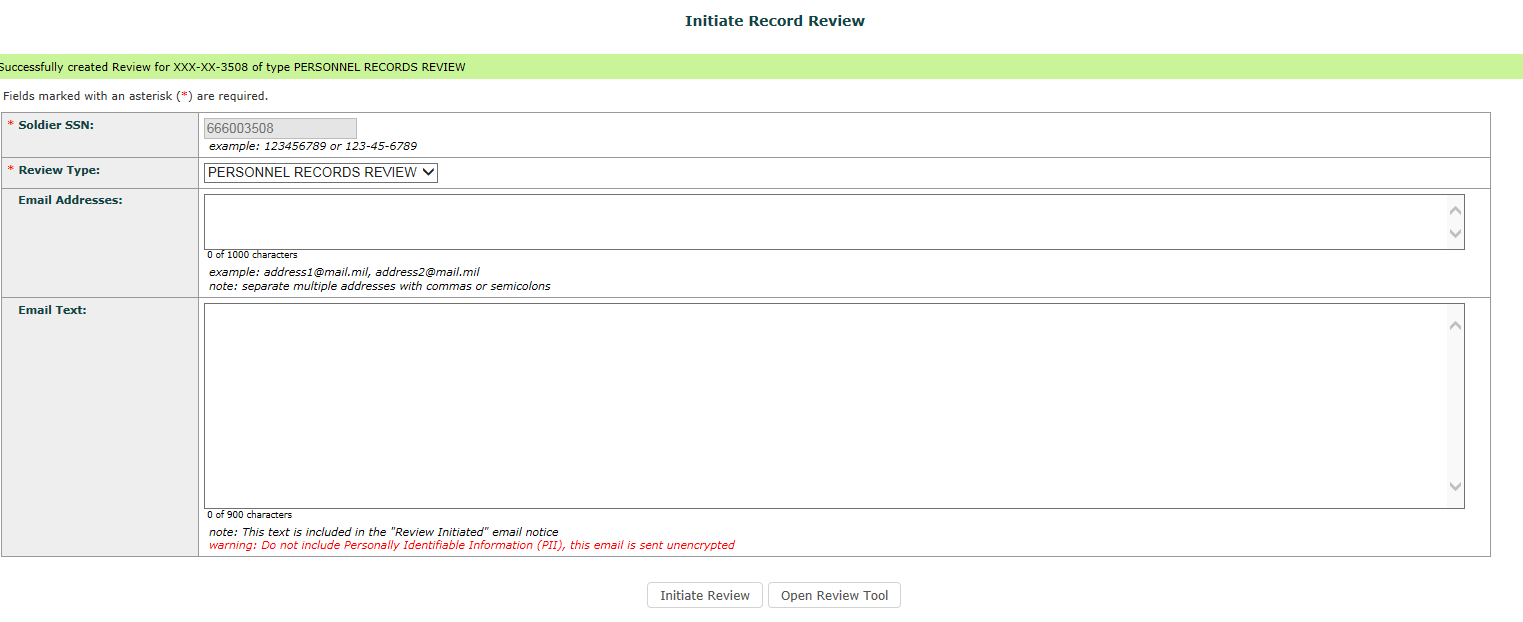 Select Open Review Tool
iPERMS Training Database List Review
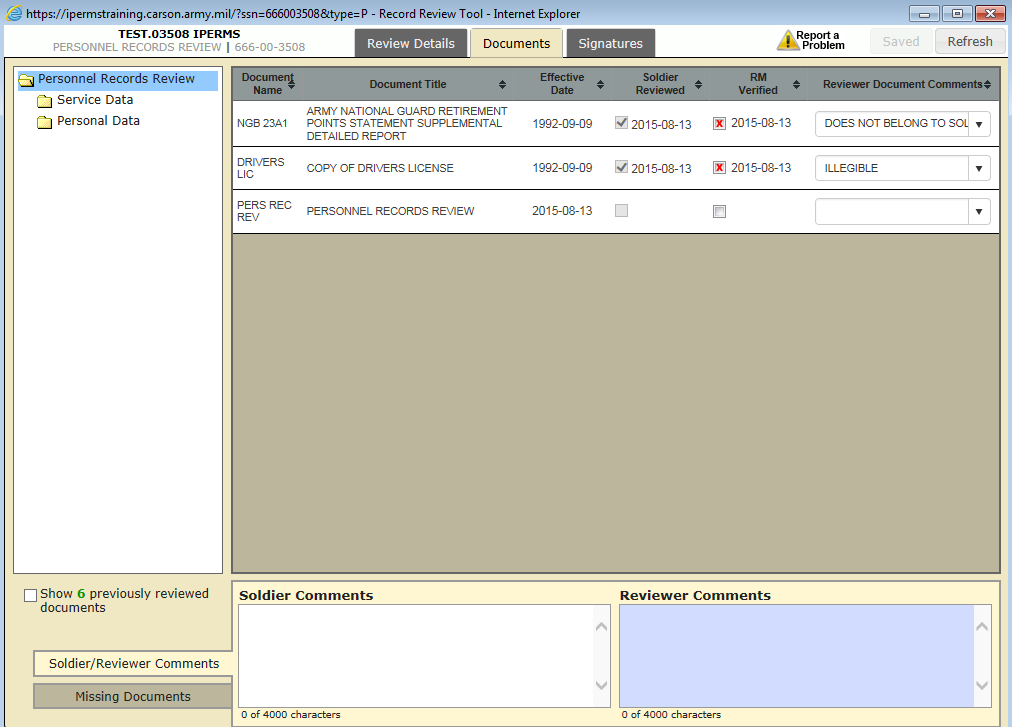 Select “Documents to begin Review”